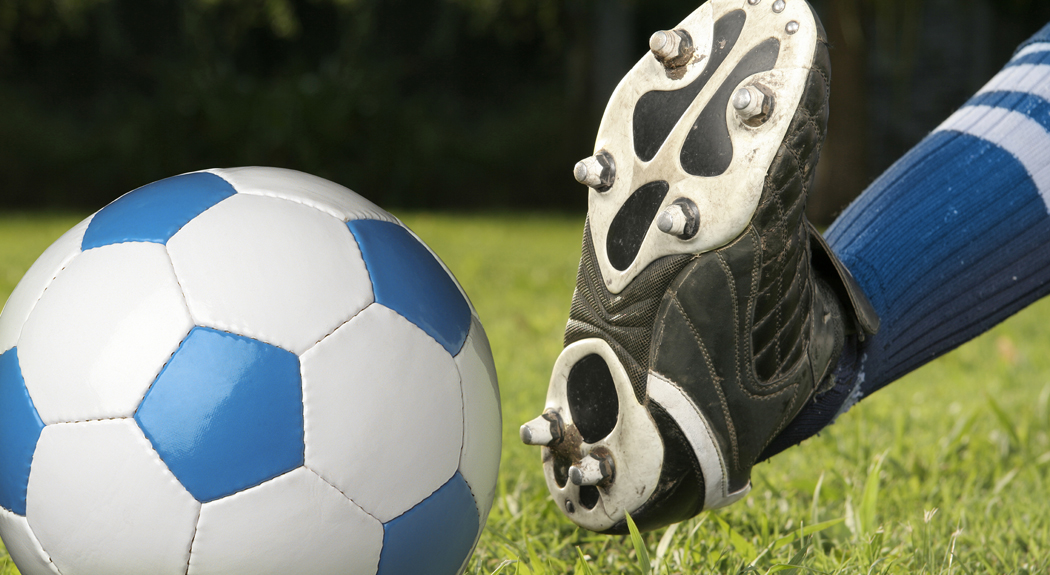 U 17 ODER U 19?
 Wer weiß, was U 17 oder U 19 bedeutet?
U 17 =
U 19 =
 Was hat Frankreich im Juni 2019 organisiert?
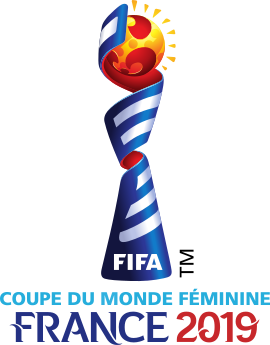  Welche Mannschaft hat gewonnen?
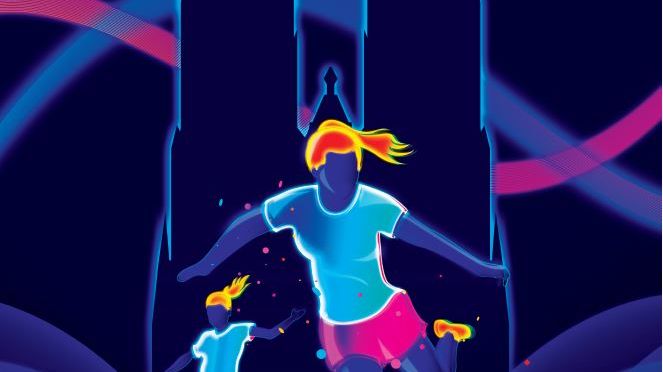  Hier ist die deutsche Mannschaft. Kennst du einige Fußballspielerinnen?
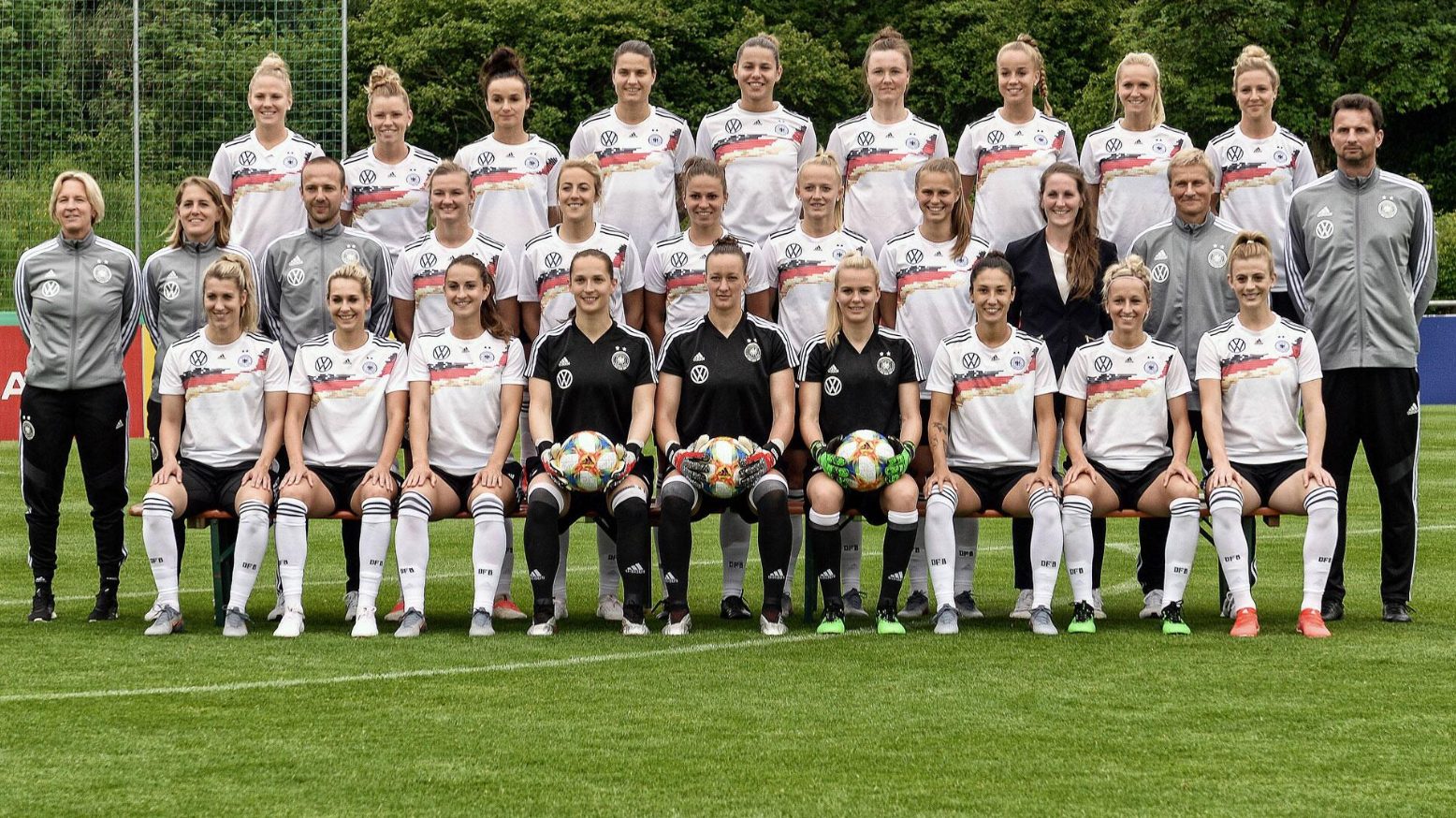 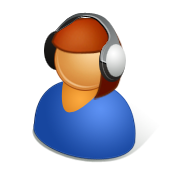 (Übungsheft Seite 5)
 Wie alt sind die Fußballspielerinnen? 17, 18 oder 19?
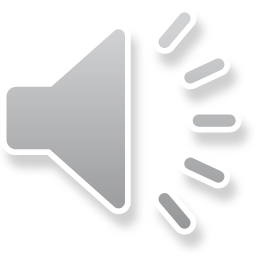 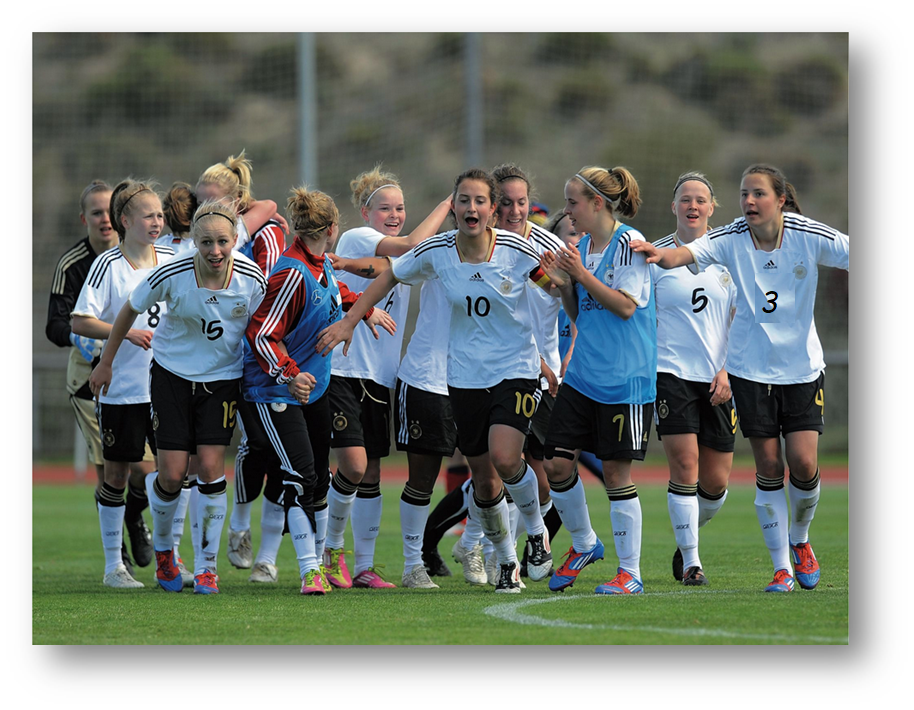 19
Selma:
Leonie:
18
Luzie:
17
Charlotte:
19
17
Lara:
Anna:
17
 Notier weitere Informationen über die Fußballspielerinnen.
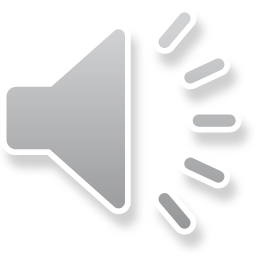 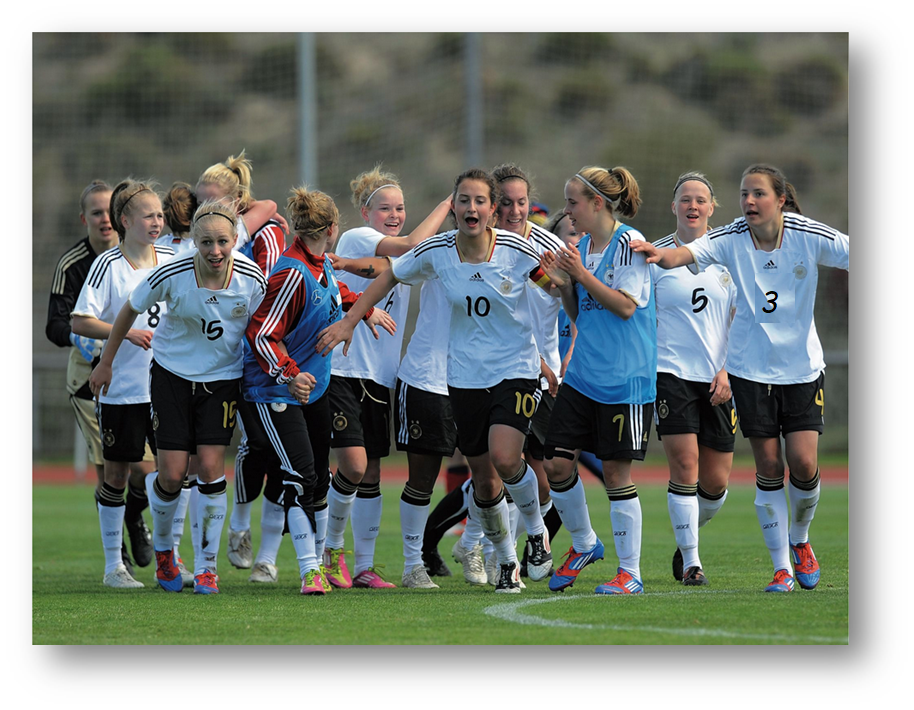 3
15
Luzie Kleusch
München
11
Lara Wetzel
Frankfurt
 Notier weitere Informationen über die Fußballspielerinnen.
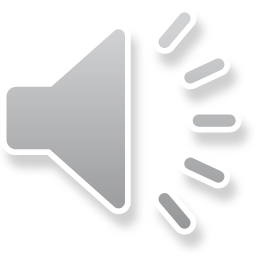 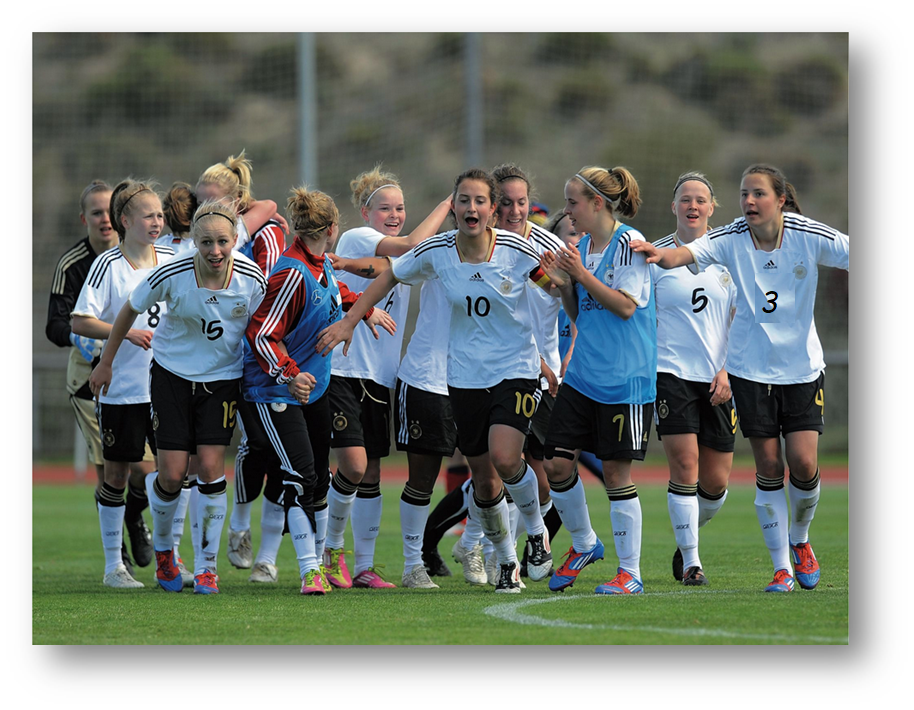 2
Selma Vogt
Erfurt
Leonie Rössler
Stuttgart
9
Köln
Charlotte Weißtuch
3
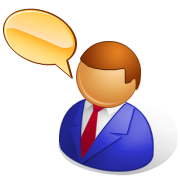 Hallo, ich heiße Anna.
Ich heiße Trapp mit Nachnamen.
Ich wohne in Dresden.
Ich bin 17 Jahre alt.
Ich habe die Nummer 3.
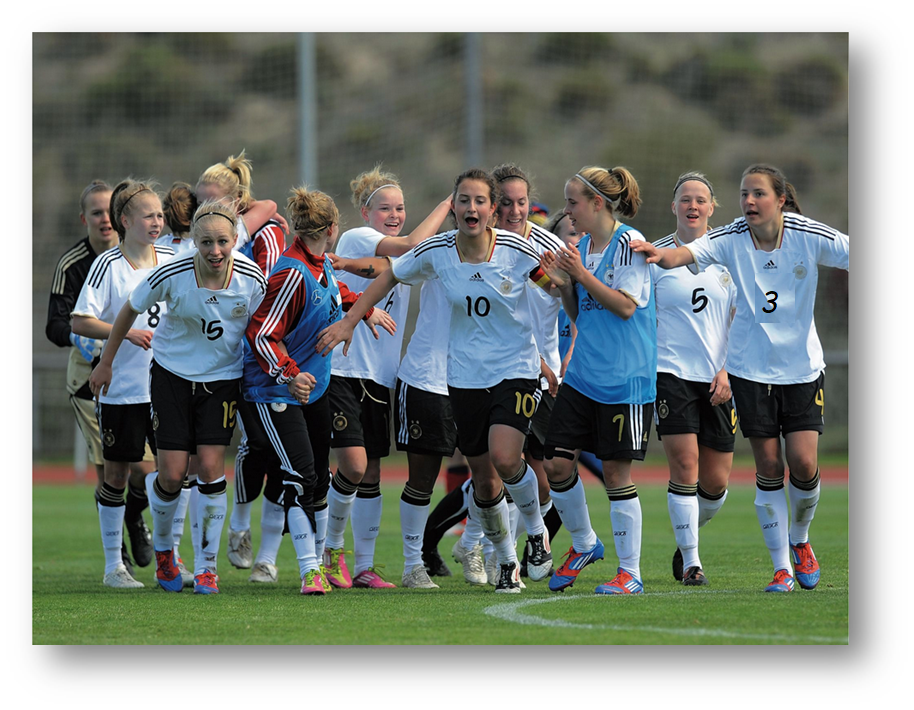 Hallo, ich heiße …
Ich heiße … mit Nachnamen.
Ich wohne in ...
Ich bin … Jahre alt.
Ich habe die Nummer ...
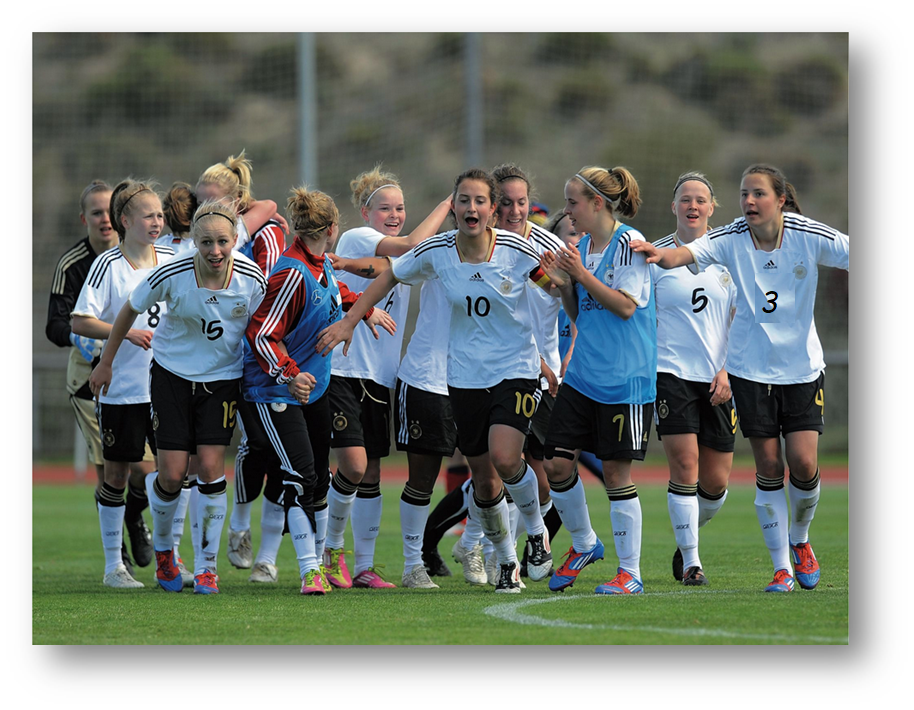 Hallo, ich heiße …
Ich heiße … mit Nachnamen.
Ich wohne in ...
Ich bin … Jahre alt.
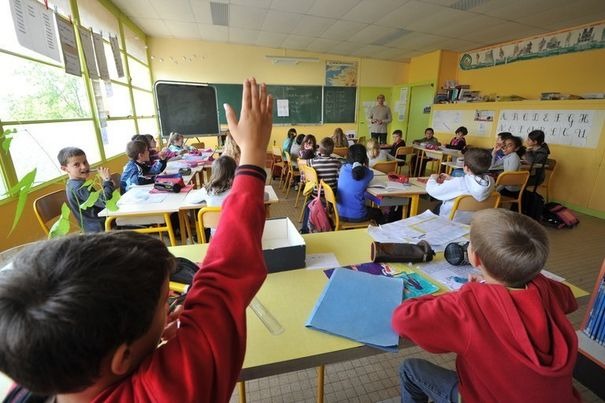 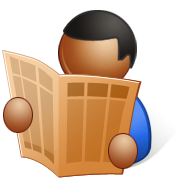 (Übungsheft Seite 5)
 Welche Fragen passen zu jeder Info? Verbinde!
Erik						   A. Welche Nummer hast du?
TILLMANN					   B. Wo wohnst du?
Berlin						   C. Und mit Nachnamen?
15							   D. Wie alt bist du?
Trikotnummer 7				   E. Wie heißt du?
Spiel einen Dialog zu zweit!
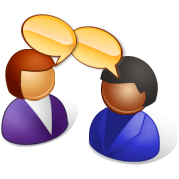 Ich bin … Jahre alt.
Wo wohnst du?
Wie alt bist du?
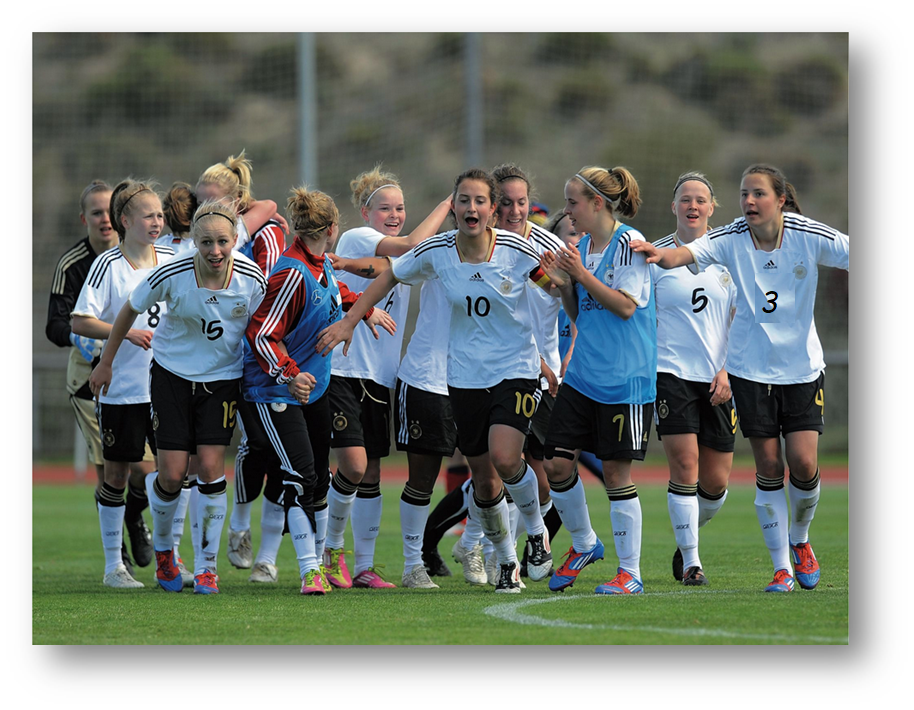 Wie heißt du?
Ich heiße …
Ich wohne in… .
Und mit Nachnamen?
TILLMANN
Spiel den Dialog zweimal (Dialog 1 und Dialog 2)
(Du bist neu im Fußballclub)
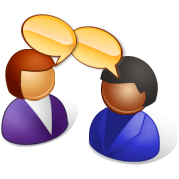 (Arbeitsblatt)
A: Guten Tag, wie heißt du?
B: Hallo, ich heiße Lennart.
A: Und mit Nachnamen?
B: GRILL.
Mannschaft - U 17 Junioren
A: Wie bitte?
Vorname:	Lennart
Nachname:	GRILL
Alter:		17
Wohnort:	Mainz
Trikotnummer:	12
B: Ich heiße Lennart GRILL, G-R-I-L-L.
A: Wie alt bist du?
B: Ich bin 17 Jahre alt.
A: Und wo wohnst du?
B: Ich wohne in Mainz.
A: Welche Trikotnummer hast du?
B: Ich habe die Nummer 12.
A: Danke, Tschüs!
B: Auf Wiedersehen!
Dialog 1:
Dialog 2:
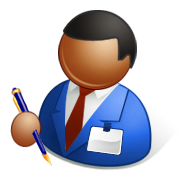 Bilan grammatical :
1) La conjugaison au présent (singulier) :
En allemand, l’infinitif se termine toujours par en ou n.
en
heiß
wohn
en
n (verbe être)
hab
en (verbe avoir)
sei
e
e
bin
Ich hab
ich wohn
ich heiß
ich
e
t
du
du
du heiß
hast
bist
du wohn
st
2) Comment poser une question (I) :
Les questions partielles :
Elles commencent par un mot interrogatif et portent sur un élément précis.
Ich wohne
       wohnst du?
Wo
in Clermont.
V2
Wo
wohnst du?
(où)
Wie
heißt du?
(comment)
geht’s?
Wie
(quel âge)
Wie alt
bist du?
(qui)
Wer
bist du?
(quel / quelle)
Welche
Trikotnummer hast du?
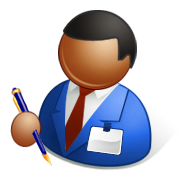 (Übungsheft Seite 7)
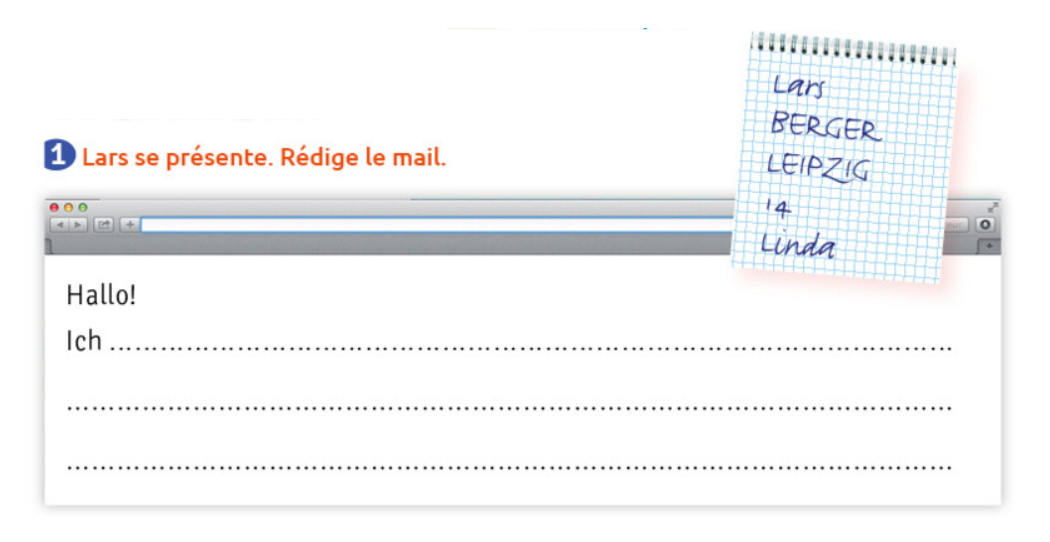 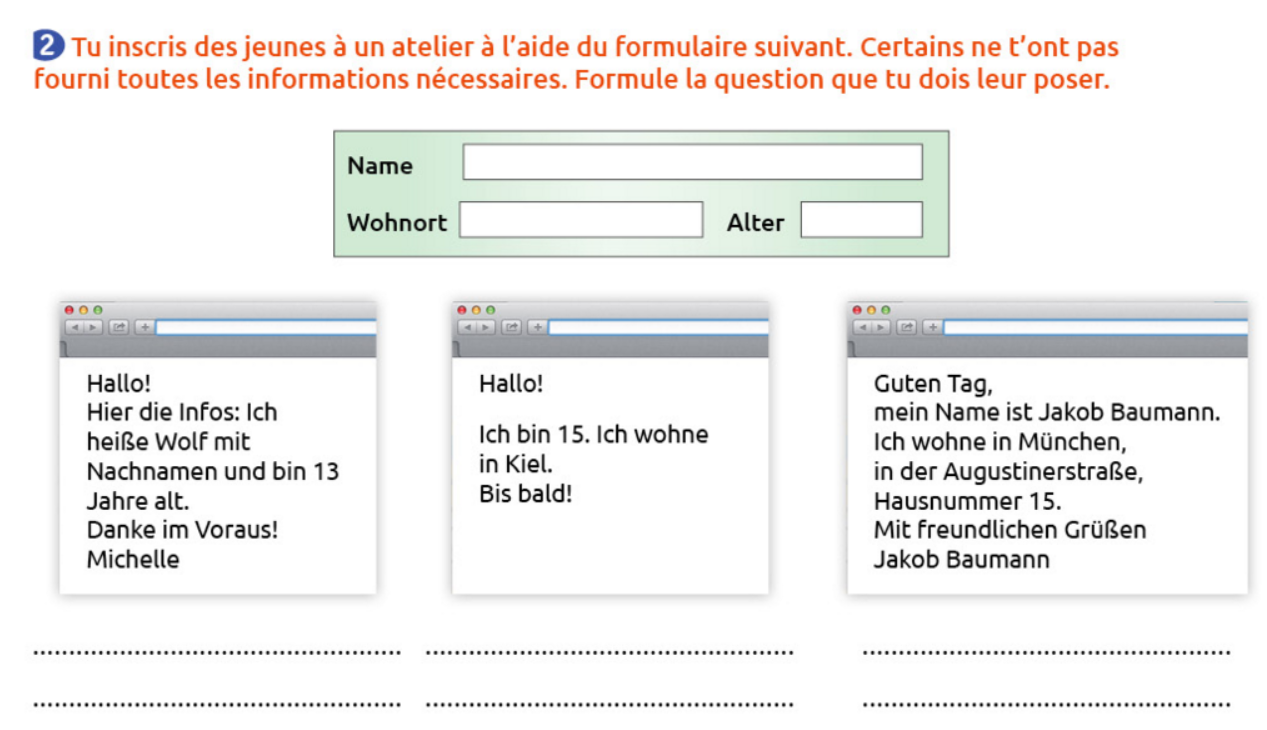 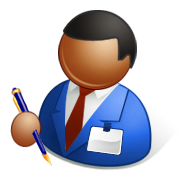 (Buch Seite 17)
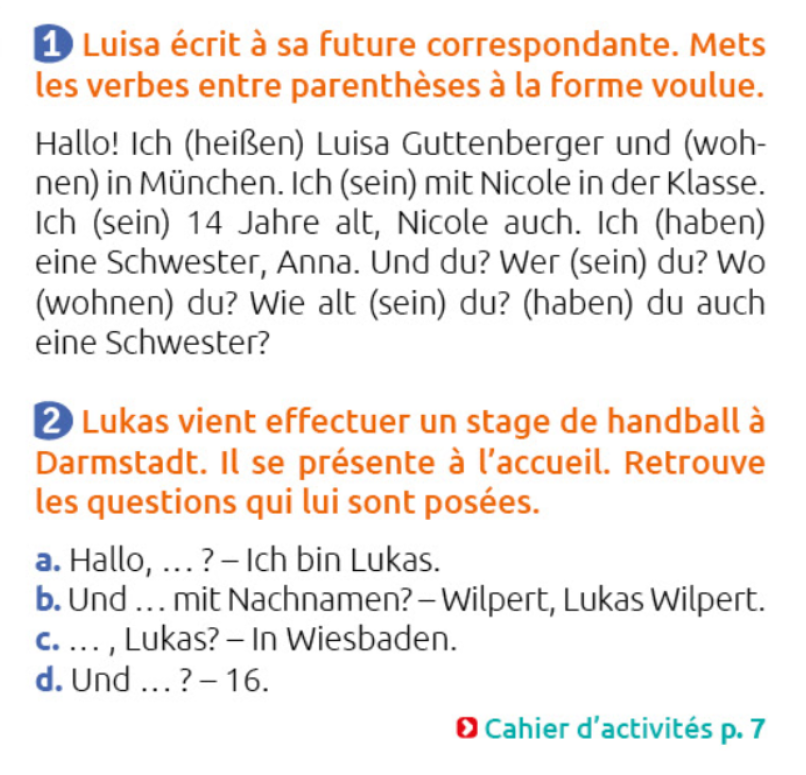 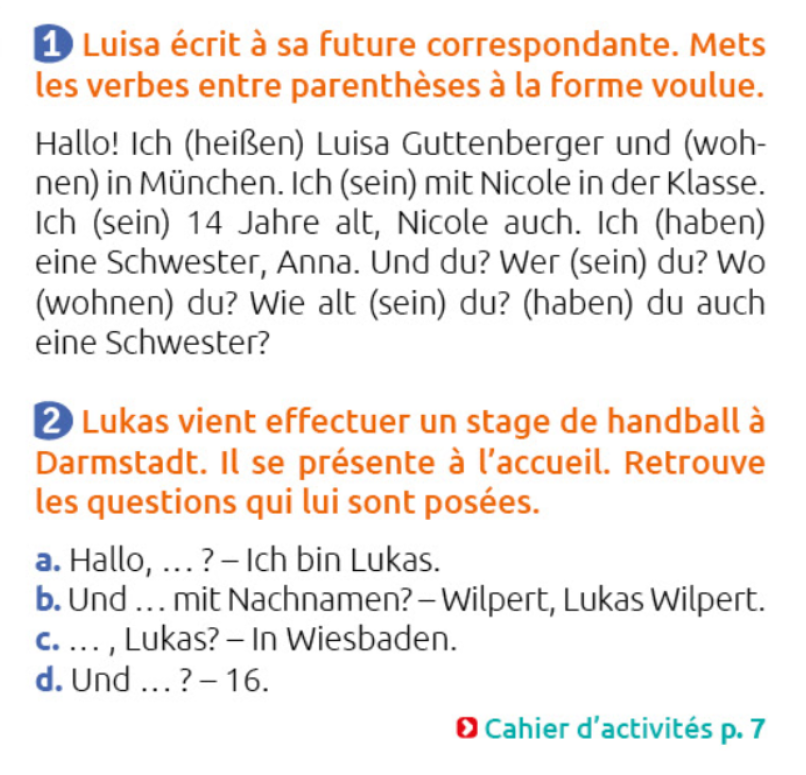